ORGANIZACJA PRACY ZDALNEJ
I ROZWÓJ PRACOWNIKÓW
PRAKTYCZNE ASPEKTY
Justyna Chmielewska, Hays Poland
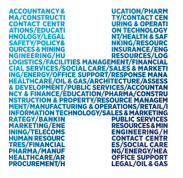 Opole, 3 lutego 2021
PRACA ZDALNA kluczowe wyzwania
ORGANIZACJA PRACY POD KĄTEM TECHNICZNYM ORAZ FORMALNO-PRAWNYM
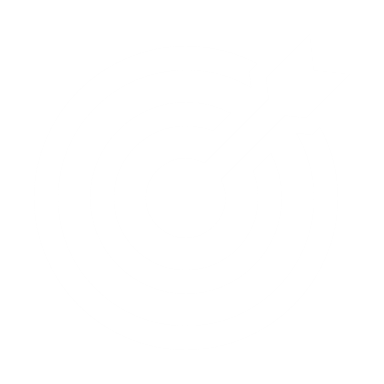 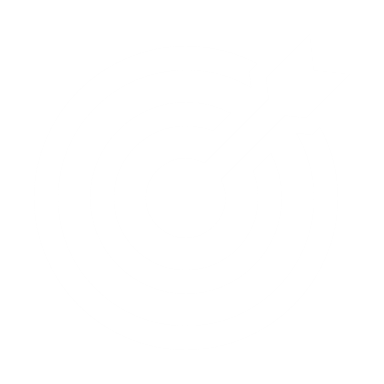 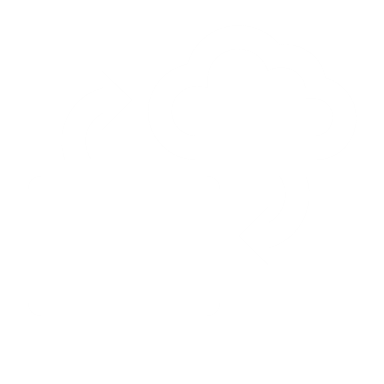 OKREŚLENIE STRATEGII ORAZ JASNYCH CELÓW
SKUTECZNE ZARZĄDZANIE ROZPROSZONYM ZESPOŁEM
UTRZYMANIE ZAANGAŻOWANIA PRACOWNIKÓW
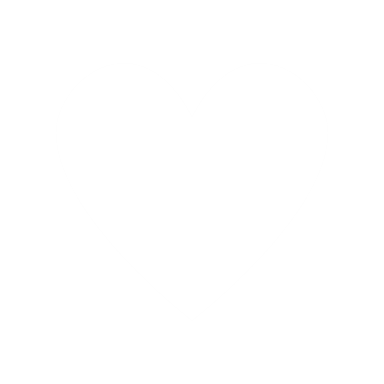 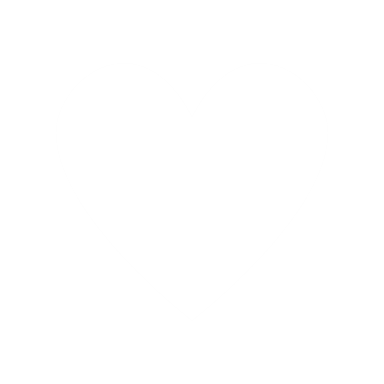 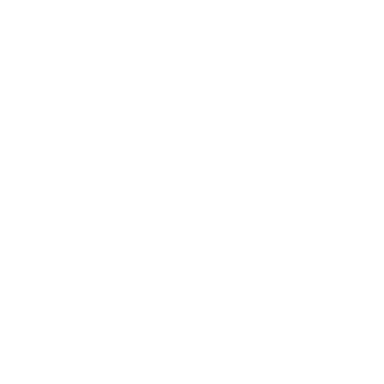 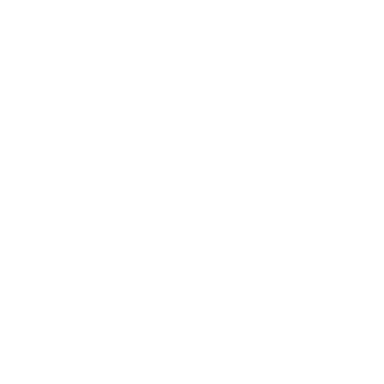 ZAPEWNIENIE ODPOWIEDNICH KOMPETENCJI I ROZWOJU TALENTÓW W ORGANIZACJI
DBANIE O KOMFORT PSYCHICZNY PRACOWNIKÓW
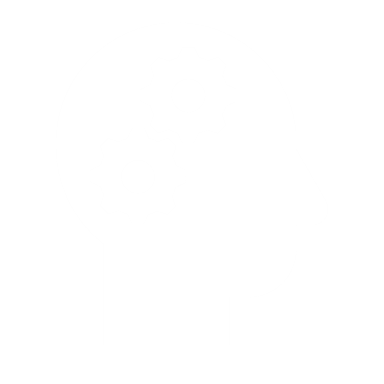 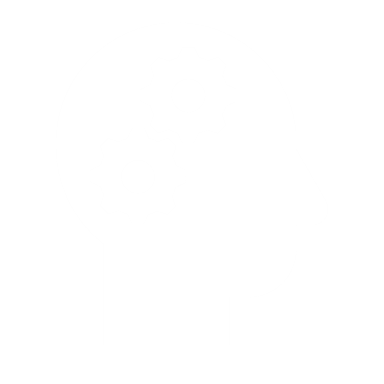 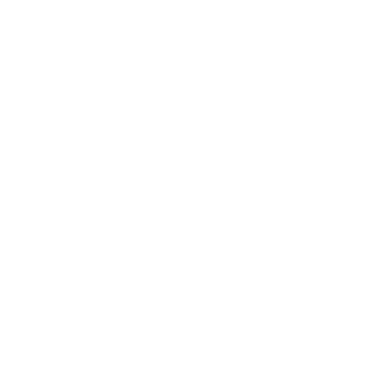 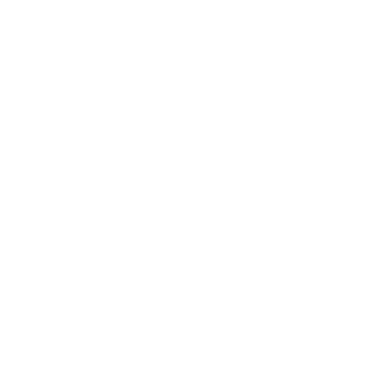 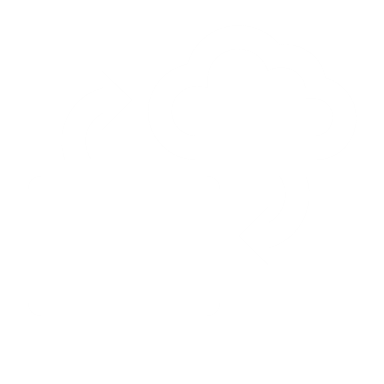 ORGANIZACJA PRACY POD KĄTEM TECHNICZNYM
ORAZ FORMALNO-PRAWNYM
ORGANIZACJA MIEJSC PRACY
W BIURZE SPEŁNIAJĄCA STANDARDY BEZPIECZEŃSTWA
ZAPEWNIENIE NARZĘDZI UMOŻLIWIAJĄCYCH SPRAWNĄ KOMUNIKACJĘ
ZAPEWNIENIE ODPOWIEDNIEJ INFRASTRUKTURY IT
ODPOWIEDNIE ZAPLANOWANIE OBECNOŚCI
W BIURZE
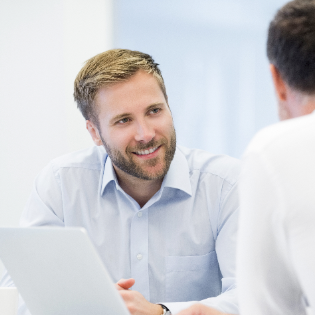 OPRACOWANIE REGULAMINÓW I PROCEDUR HR UMOŻLIWIAJĄCYCH PRACĘ ZDALNĄ
WEWNĘTRZNE
REGULAMINY
PRACY ZDALNEJ
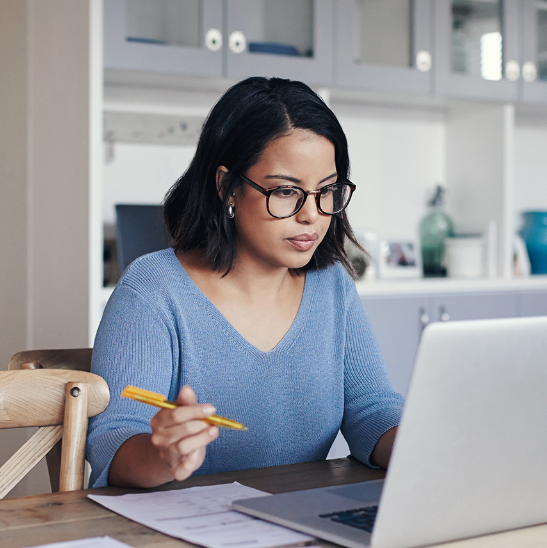 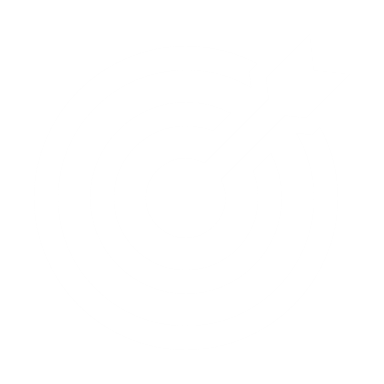 OKREŚLENIE STRATEGII ORAZ JASNYCH CELÓW
STWORZENIE STRATEGII ORAZ WYZNACZENIE KONKRETNYCH CELÓW
DLA ORGANIZACJI
DOGŁĘBNA ANALIZA KLUCZOWYCH WSKAŹNIKÓW ORAZ SYTUACJI FIRMY
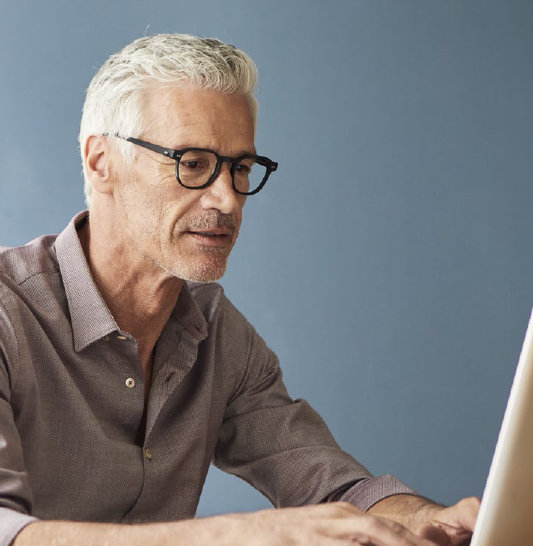 ODPOWIEDNIA KOMUNIKACJA
KTO? CO?
KOMU? KIEDY?
JASNO OKREŚLONE CELE DLA PRACOWNIKÓW KAŻDEGO SZCZEBLA
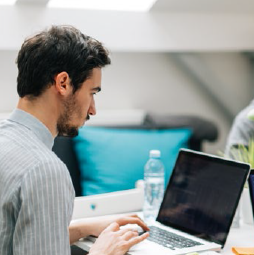 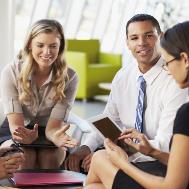 JASNO OKREŚLONE ZASADY MONITOROWANIA REALIZACJI CELÓW
ORAZ ICH EGZEKWOWANIA
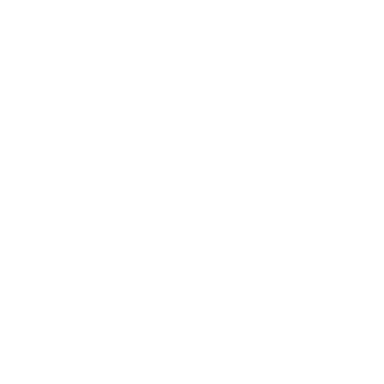 SKUTECZNE ZARZĄDZANIE ROZPROSZONYM ZESPOŁEM
KOMUNIKACJA WZAJEMNYCH OCZEKIWAŃ
JASNO OKREŚLONE CELE I ZASADY PRACY ZDALNEJ
PRAKTYKI DOPASOWANE DO SPECYFIKI
I DOJRZAŁOŚCI ZESPOŁU
PORANNE SPOTKANIA ZESPOŁOWE
TYPU KICK- OFF
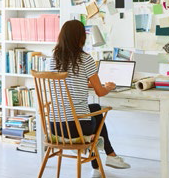 DAWANIE DOBREGO PRZYKŁADU CZŁONKOM ZESPOŁU
USTANDARYZOWANY PLAN DZIAŁAŃ NA DANY DZIEŃ
ZADBANIE
O ODPOWIEDNI POZIOM WIEDZY ORAZ UMIEJĘTNOŚCI WSZYSTKICH CZŁONKÓW ZESPOŁU
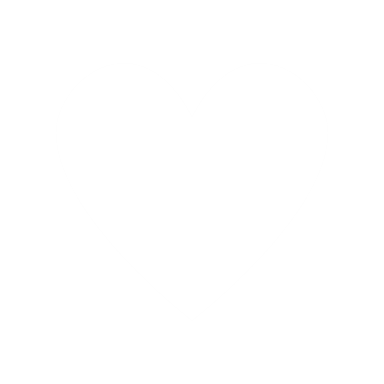 UTRZYMANIE ZAANGAŻOWANIA PRACOWNIKÓW
CODZIENNY KONTAKT
W TYM NIEFORMALNE SPOTKANIA ONLINE
JASNO OKREŚLONA STRATEGIA
I MISJA ORGANIZACJI
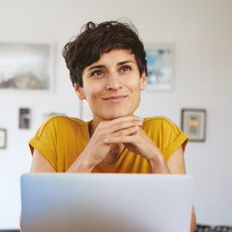 ZADBANIE
O POCZUCIE PRZYNALEŻNOŚCI
DO ORGANIZACJI I ZESPOŁU
JASNY
PODZIAŁ ZADAŃ
W ZESPOLE
ZAPEWNIENIE SZKOLEŃ
I MOŻLIWOŚCI ROZWOJU
W FORMIE ZDALNEJ
ANGAŻOWANIE PRACOWNIKÓW
W NOWE INICJATYWY
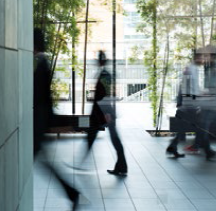 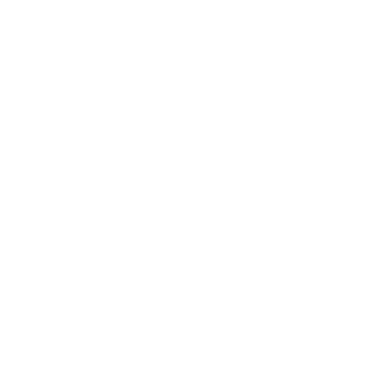 ZAPEWNIENIE ODPOWIEDNICH KOMPETENCJI
I ROZWOJU TALENTÓW W ORGANIZACJI
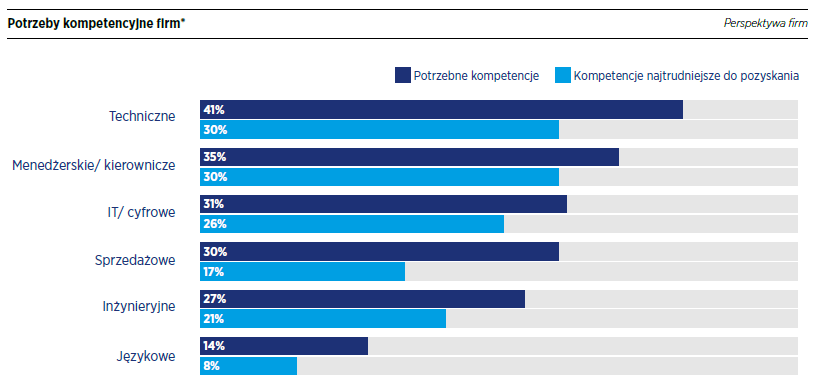 *Najczęściej wskazywane. Procenty nie sumują się do 100, ponieważ możliwe było zaznaczenie więcej niż jednej odpowiedzi.
Źródło: Raport płacowy 2021, Hays Poland.
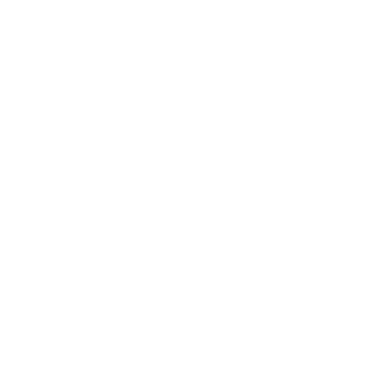 ZAPEWNIENIE ODPOWIEDNICH KOMPETENCJI
I ROZWOJU TALENTÓW W ORGANIZACJI
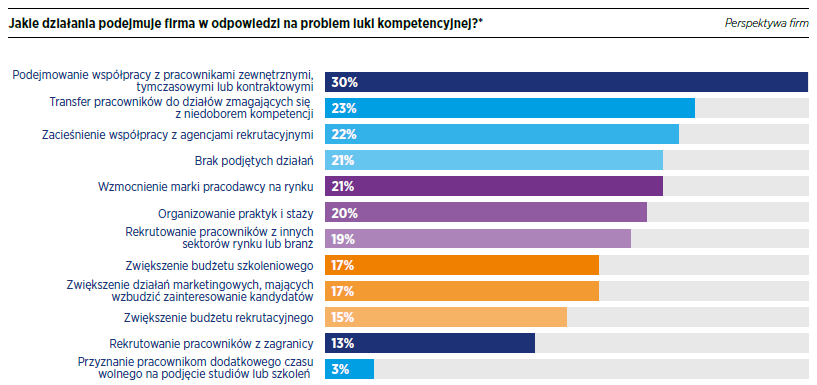 *Procenty nie sumują się do 100, ponieważ możliwe było zaznaczenie więcej niż jednej odpowiedzi.
Źródło: Raport płacowy 2021, Hays Poland.
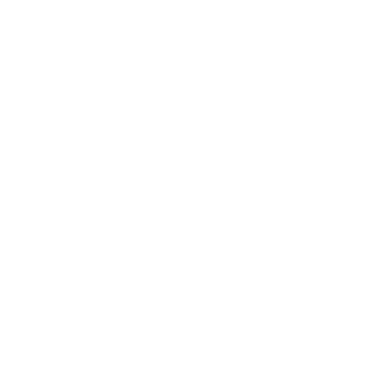 ZAPEWNIENIE ODPOWIEDNICH KOMPETENCJI
I ROZWOJU TALENTÓW W ORGANIZACJI
IDENTYFIKACJA
LUK KOMPETENCJI W ORGANIZACJI
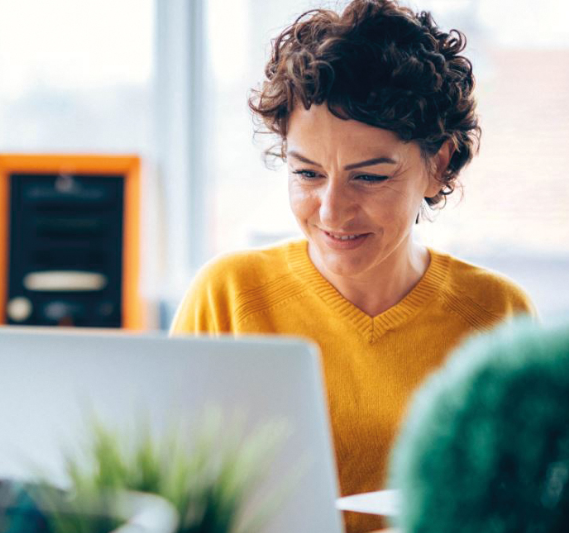 ANALIZA KOMPETENCJI NIEZBĘDNYCH FIRMIE
W NOWEJ NORMALNOŚCI
DOSTOSOWANIE PROGRAMÓW SZKOLENIOWYCH
DO FORMY ZDALNEJ
ROZWÓJ KOMPETENCJI CYFROWYCH
W KAŻDYM OBSZARZE SPECJALIZACYJNYM
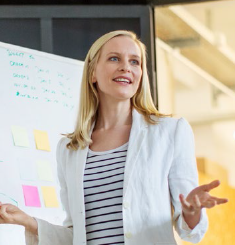 WSPIERANIE ROZWOJU
UNIWERSALNYCH KOMPETENCJI MIĘKKICH
ZATRZYMANIE TALENTÓW 
POPRZEZ MOŻLIWOŚĆ PRZEKWALIFIKOWANIA
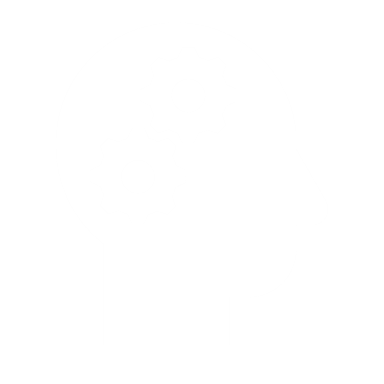 DBANIE O KOMFORT PSYCHICZNY PRACOWNIKÓW
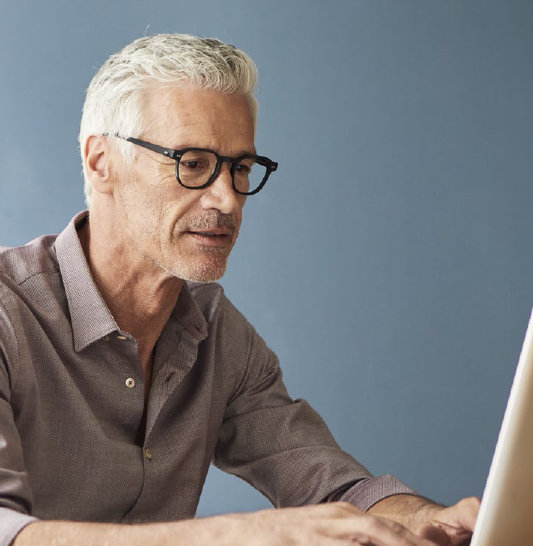 EMPATIA
I OTWARTOŚĆ
NA WYZWANIA, Z JAKIMI MIERZĄ SIĘ PRACOWNICY
REGULARNE NIEFORMALNE
SPOTKANIA
ZESPOŁOWE
DOSTĘPNOŚĆ MENEDŻERA
DLA CZŁONKÓW ZESPOŁU
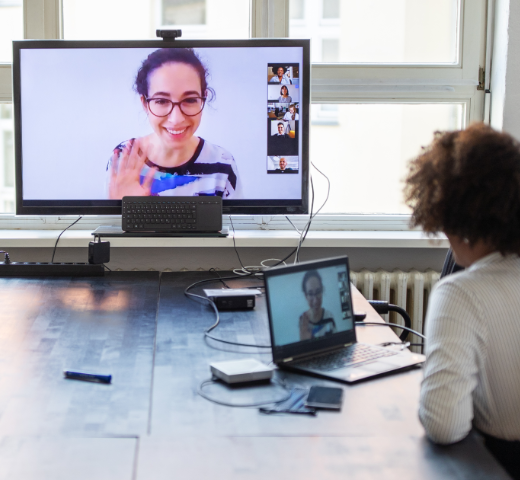 DODATKOWE INICJATYWY INTEGRUJĄCE CZŁONKÓW ZESPOŁU
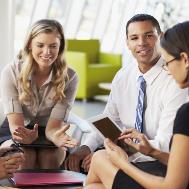 SZKOLENIA Z ZAKRESU WELLBEING WSPARCIE PSYCHOLOGICZNE
JAK ODNALEŹĆ SIĘ JAKO PRACODAWCA
W NOWEJ RZECZYWISTOŚCI?
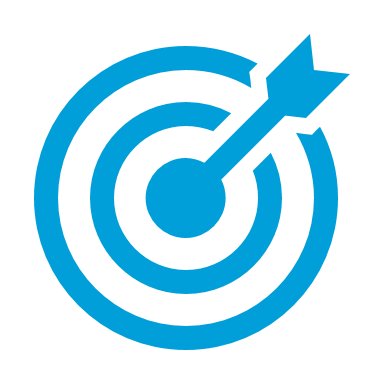 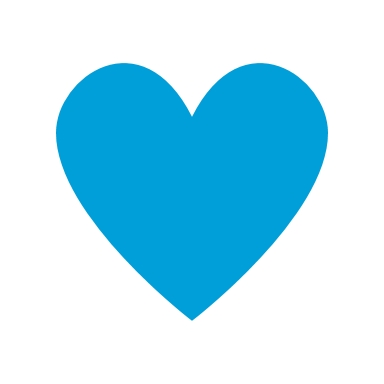 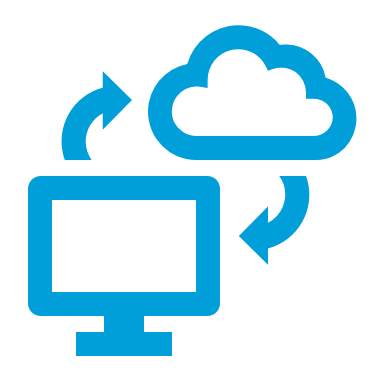 INDYWIDUALNE
PODEJŚCIE
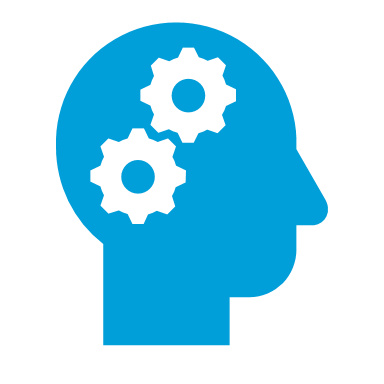 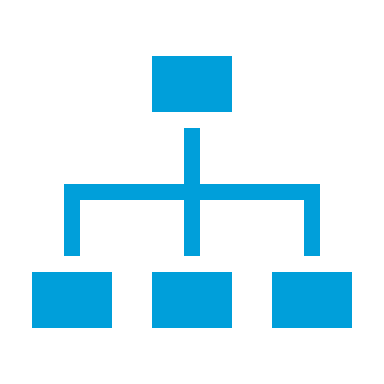 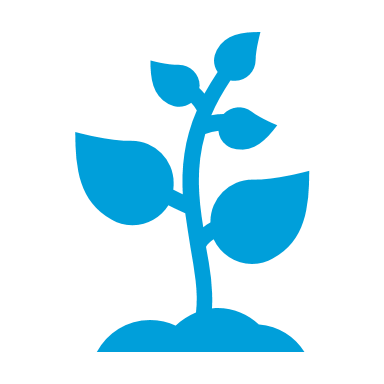 DZIĘKUJĘ ZA UWAGĘ
ZAPRASZAM DO KONTAKTU
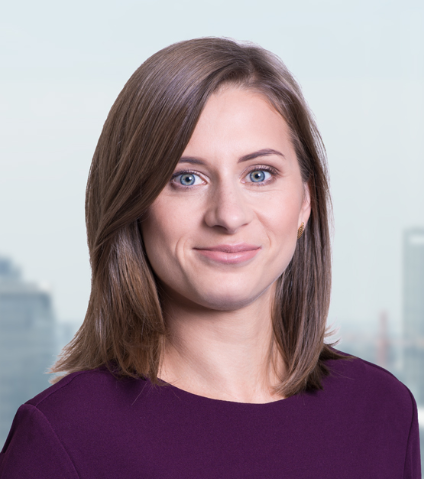 JUSTYNA CHMIELEWSKA
EXECUTIVE MANAGER
HAYS POLAND
      chmielewska@hays.pl
      +48 661 522 858
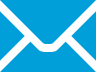 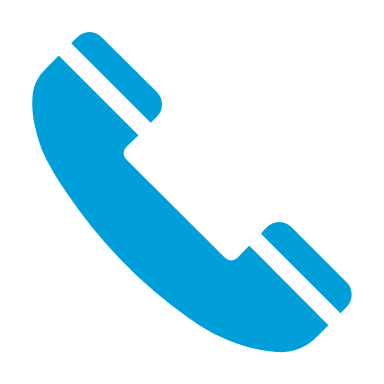 hays.pl